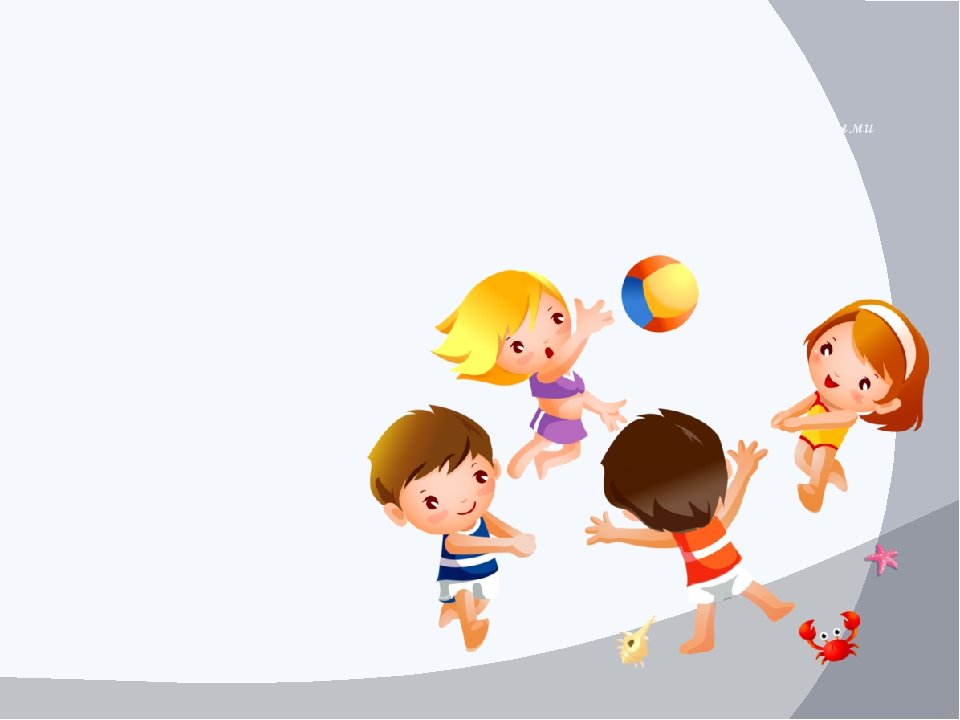 Береги лёгкие!
24 марта – Всемирный день борьбы с туберкулёзом
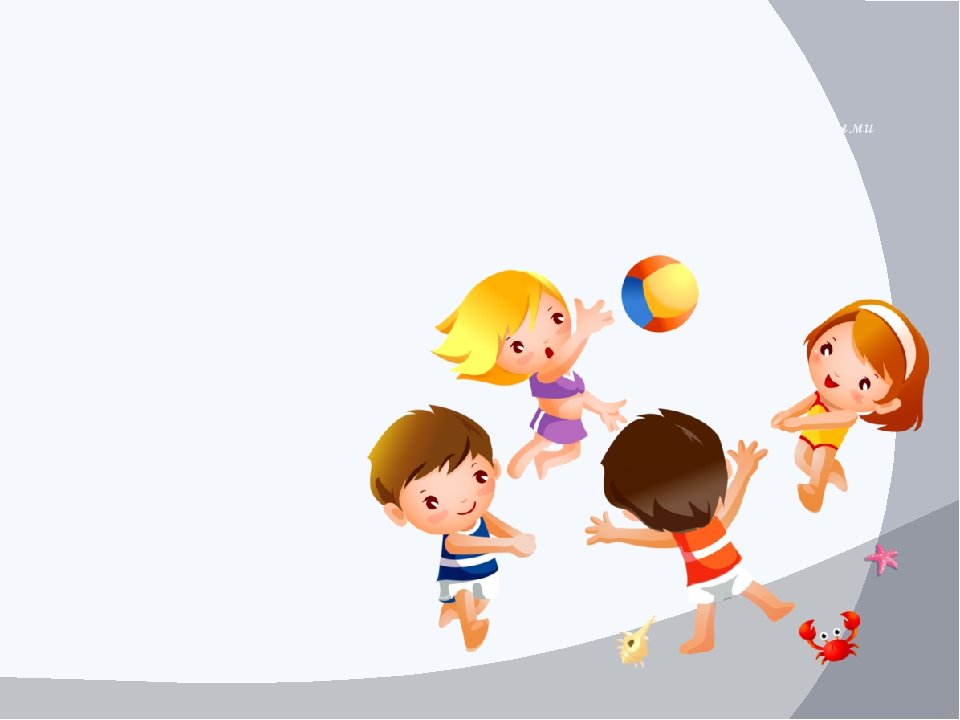 Это лёгкие. Благодаря этому органу мы дышим
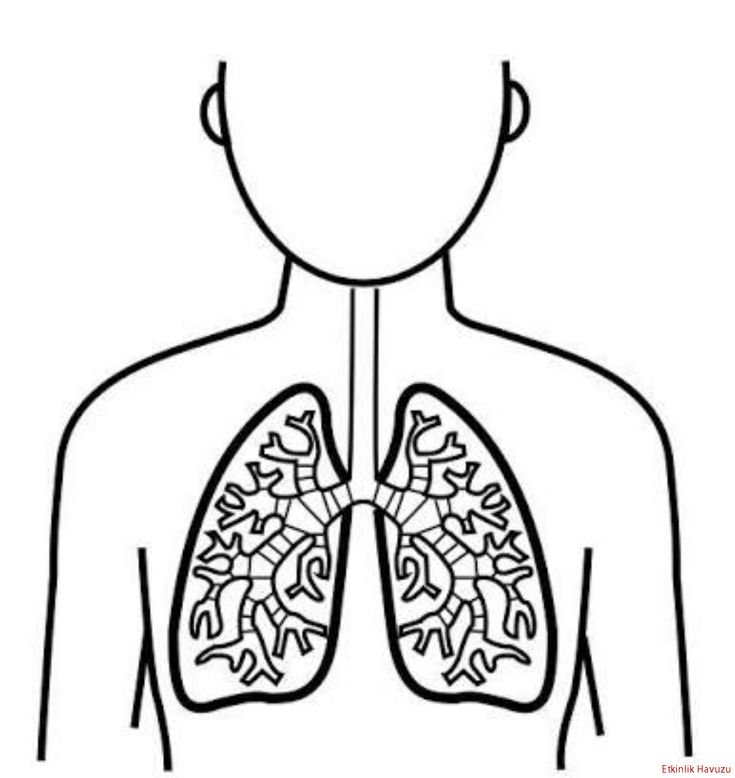 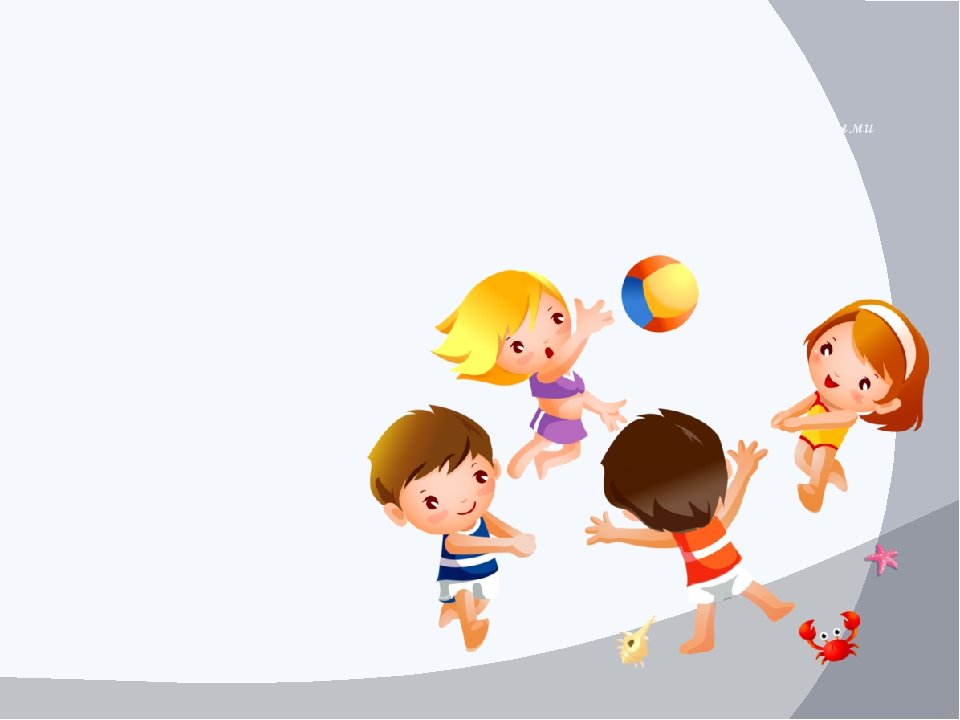 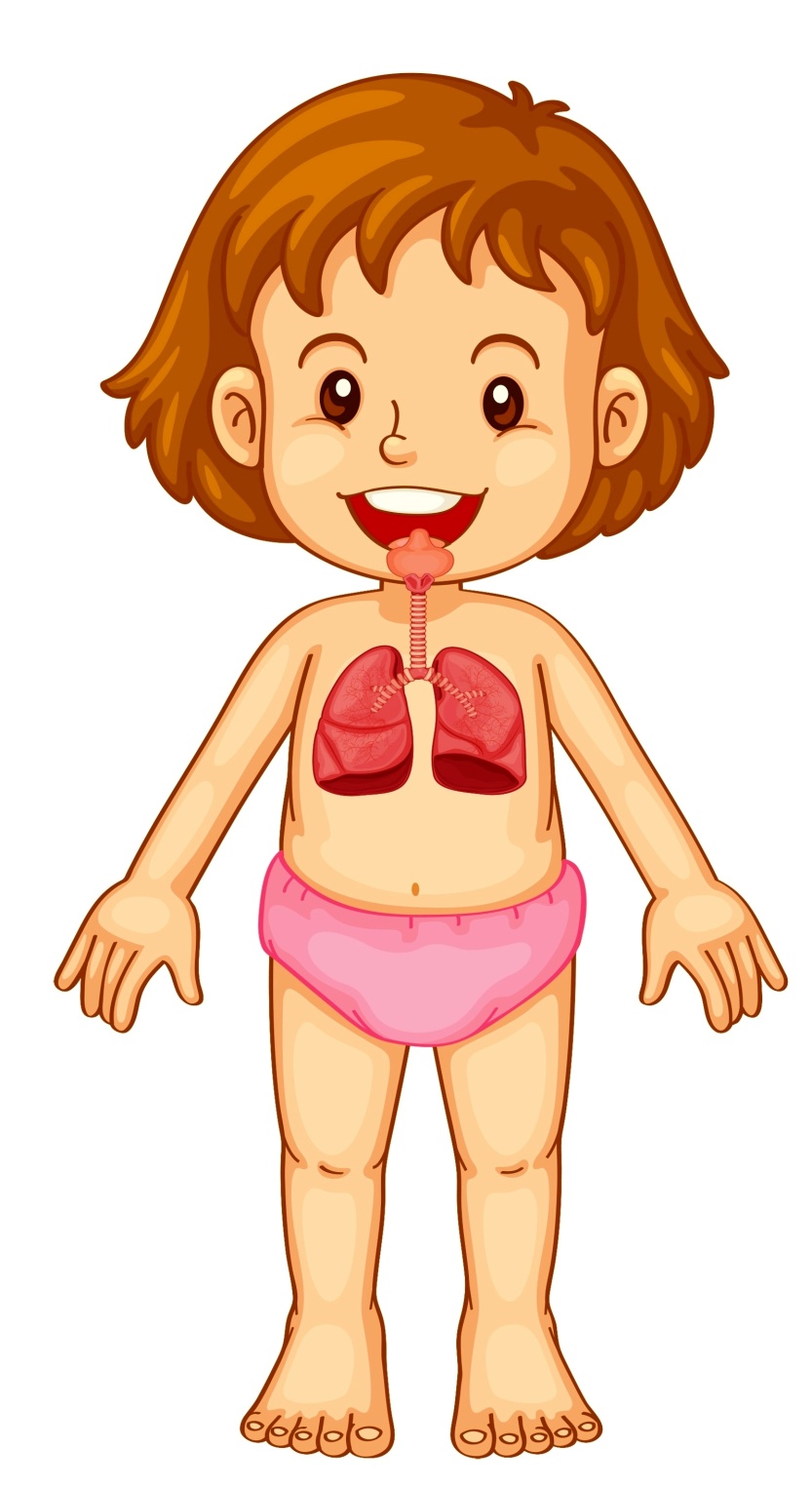 Так лёгкие расположены у человека
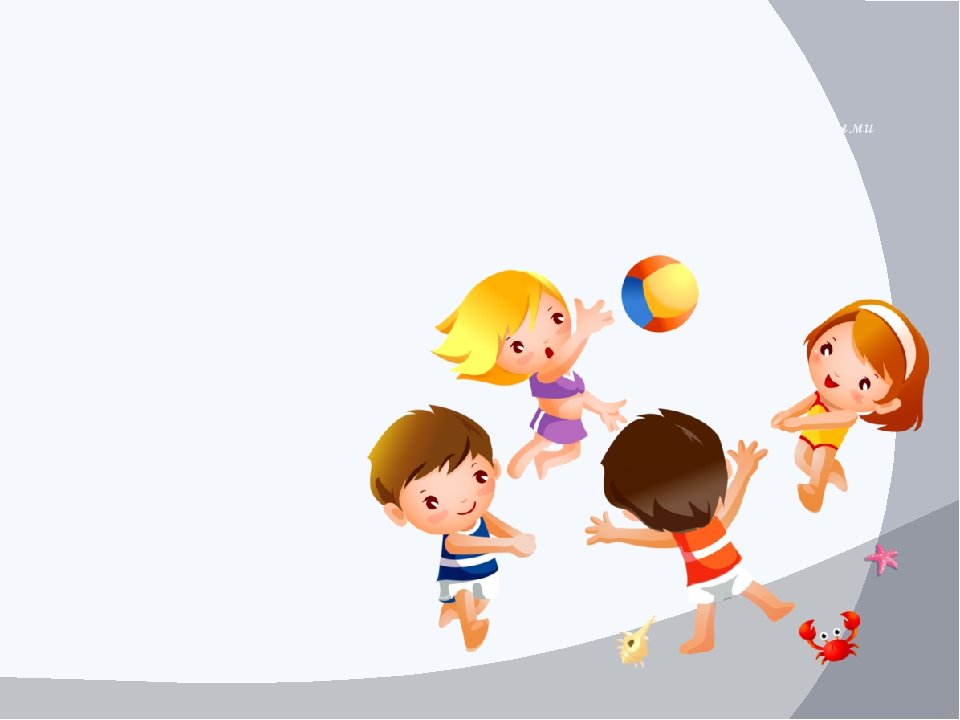 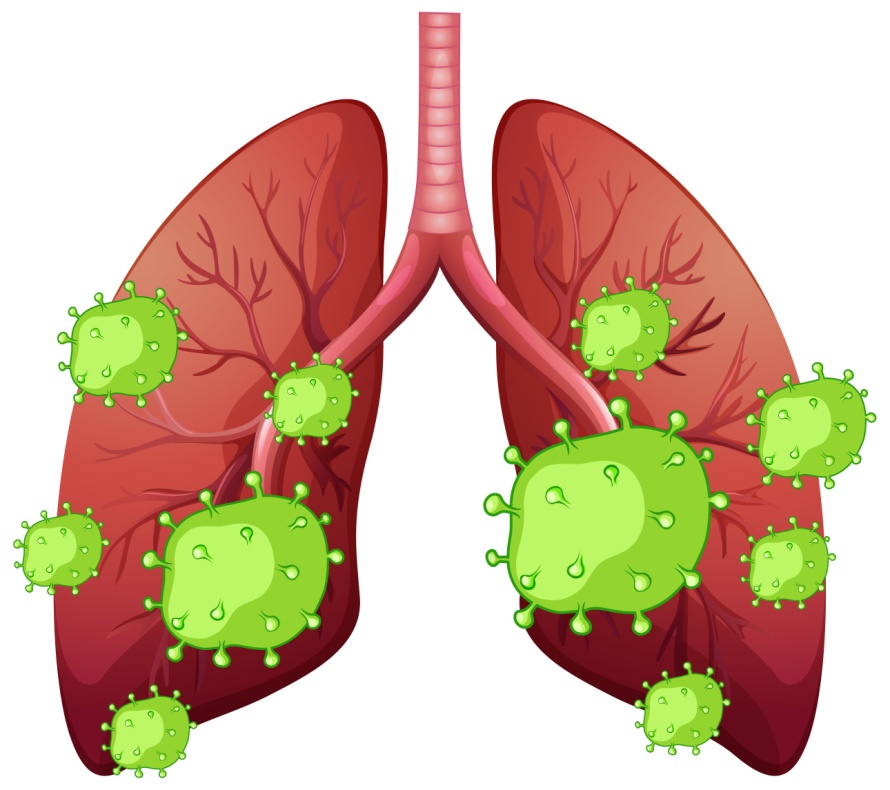 Если мы заболели, значит, в легкие попали вирусы
Дышать становится тяжело
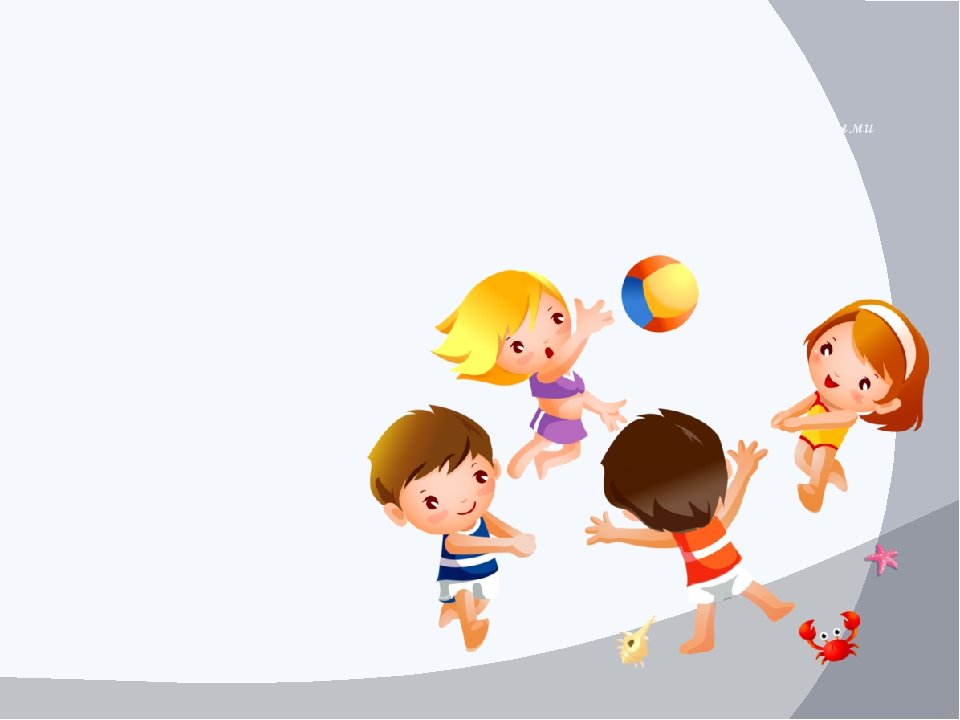 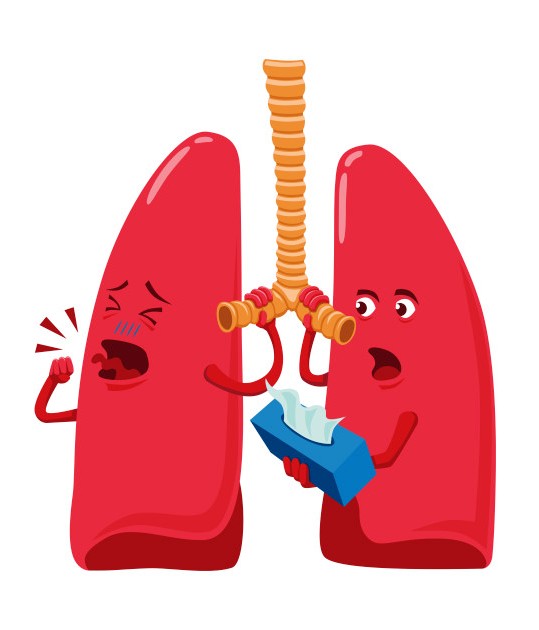 Прикрывай рот платочком, чтобы никого не заразить
Начинается кашель
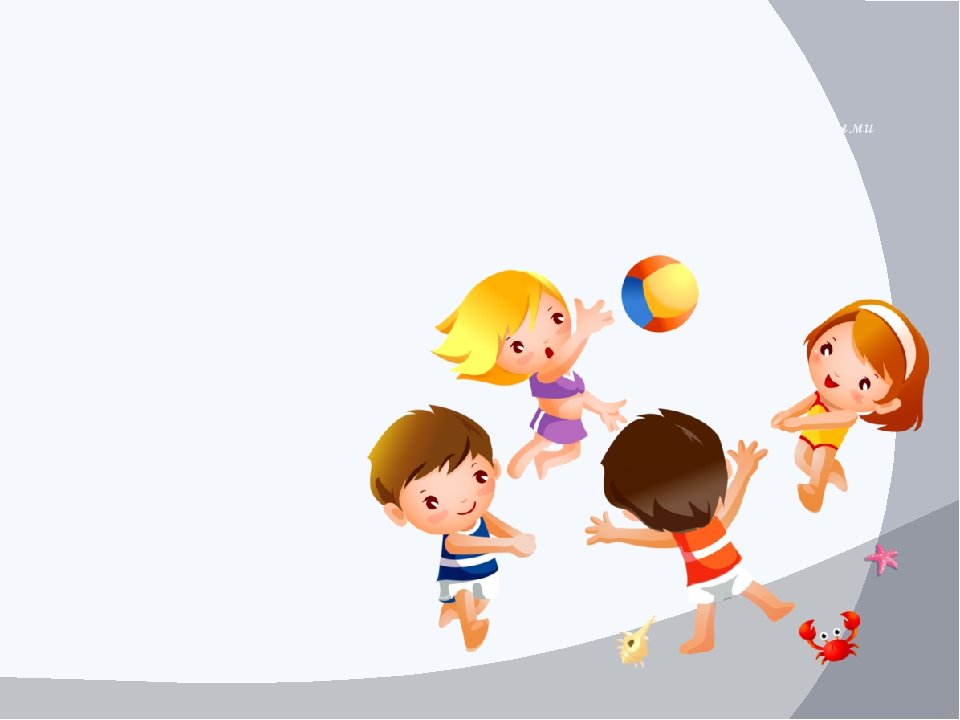 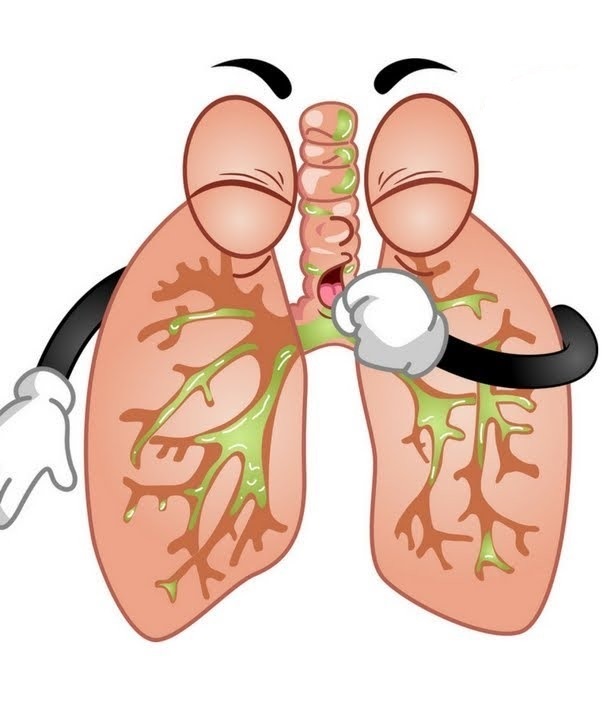 В больных лёгких появляется слизь, она мешает дышать
При кашле лёгкие стараются избавиться 
от слизи
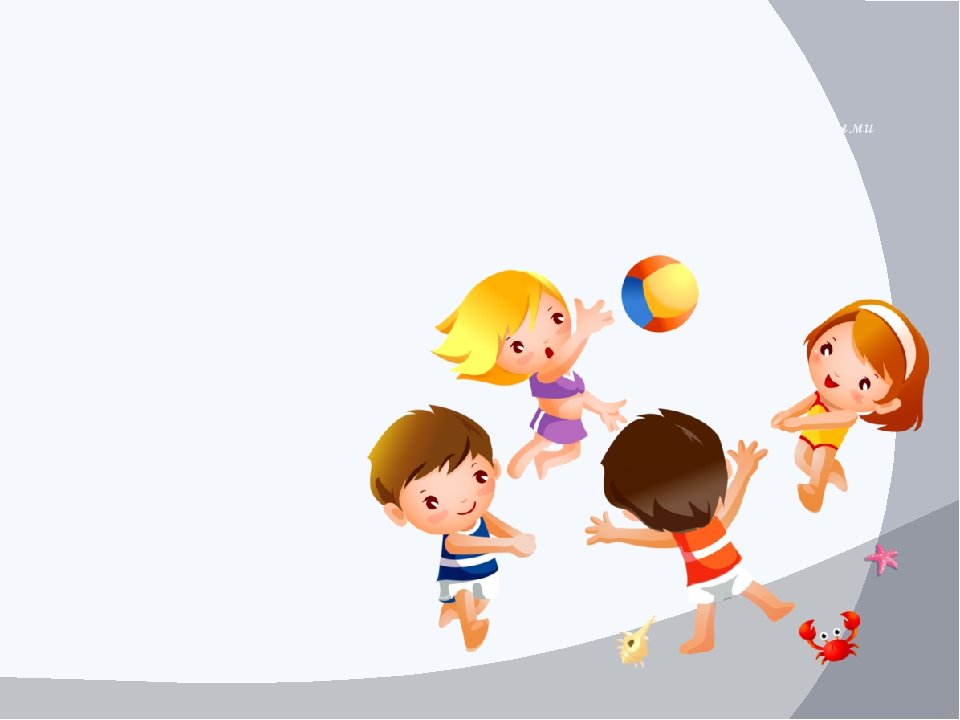 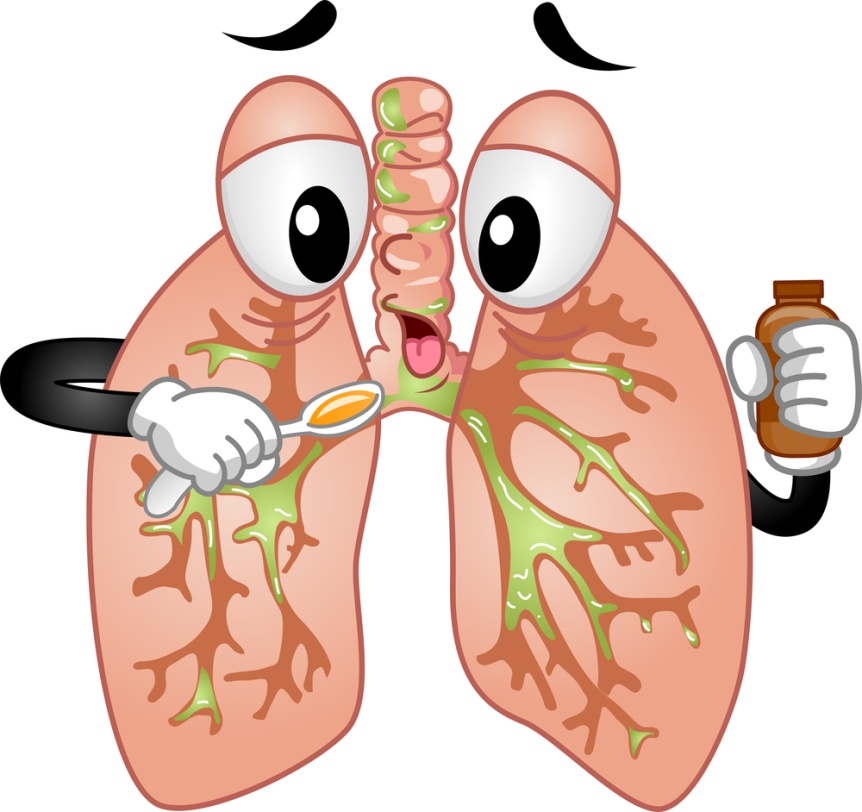 Обратись к врачу, он назначит лечение
Выполняй назначение врача, чтобы вылечить лёгкие
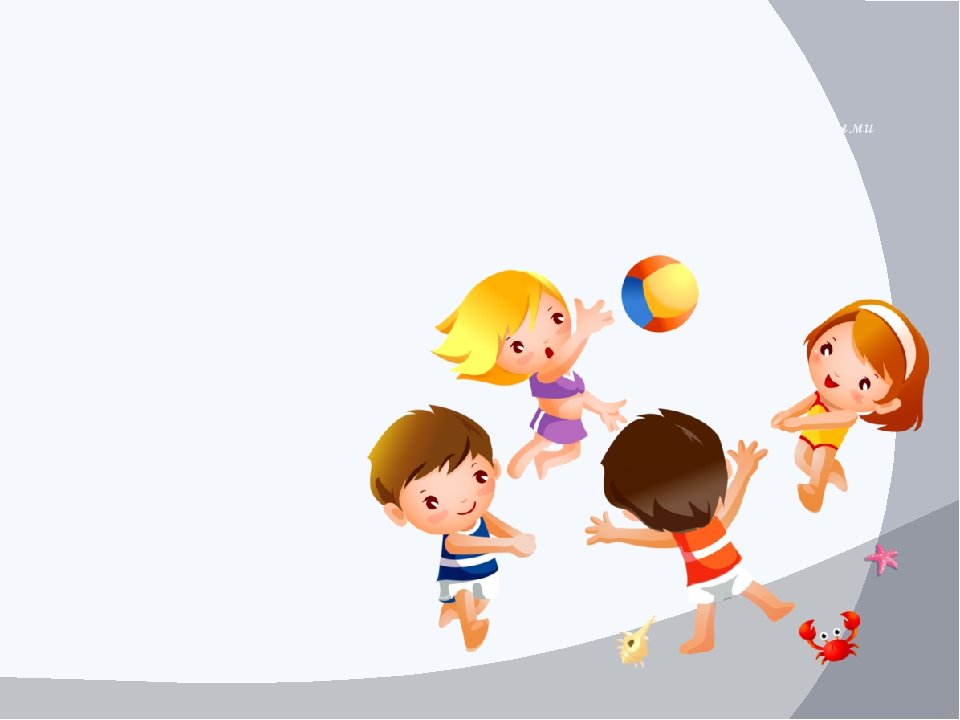 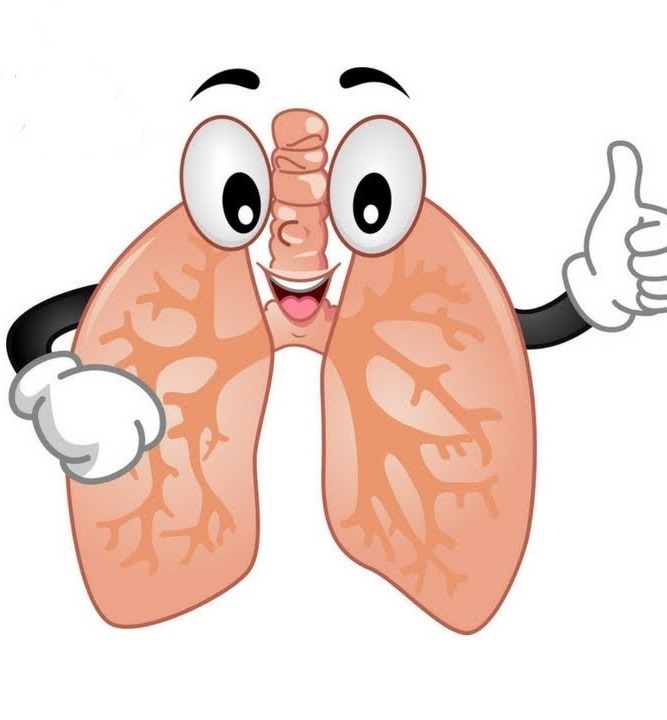 Так выглядят здоровые лёгкие.
Ура! Дышится легко
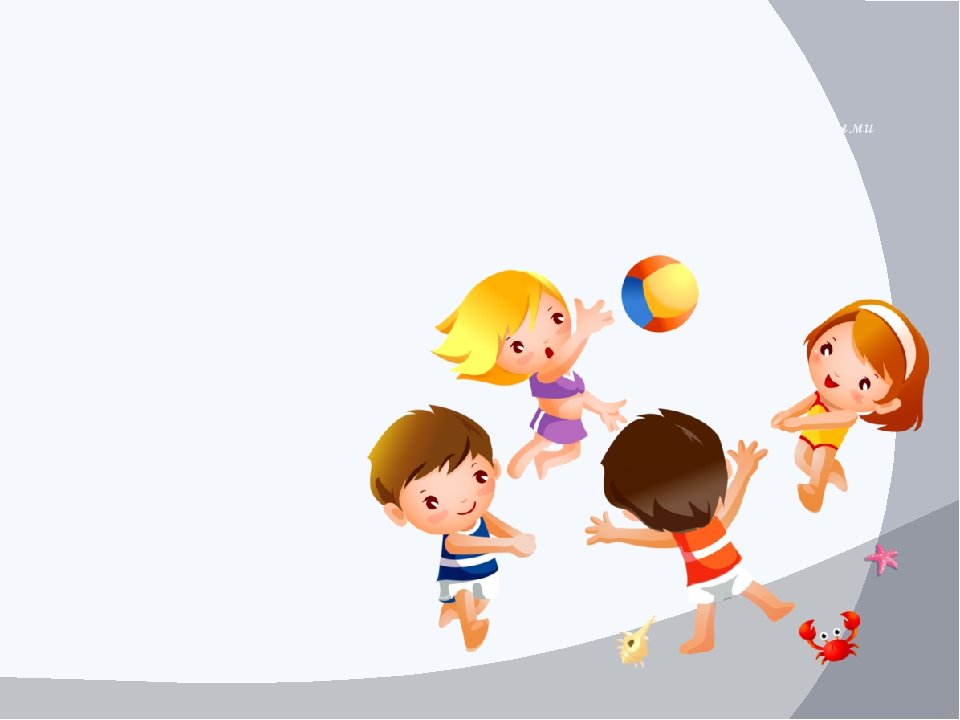 Выполняй дыхательную гимнастику, чтобы не болеть
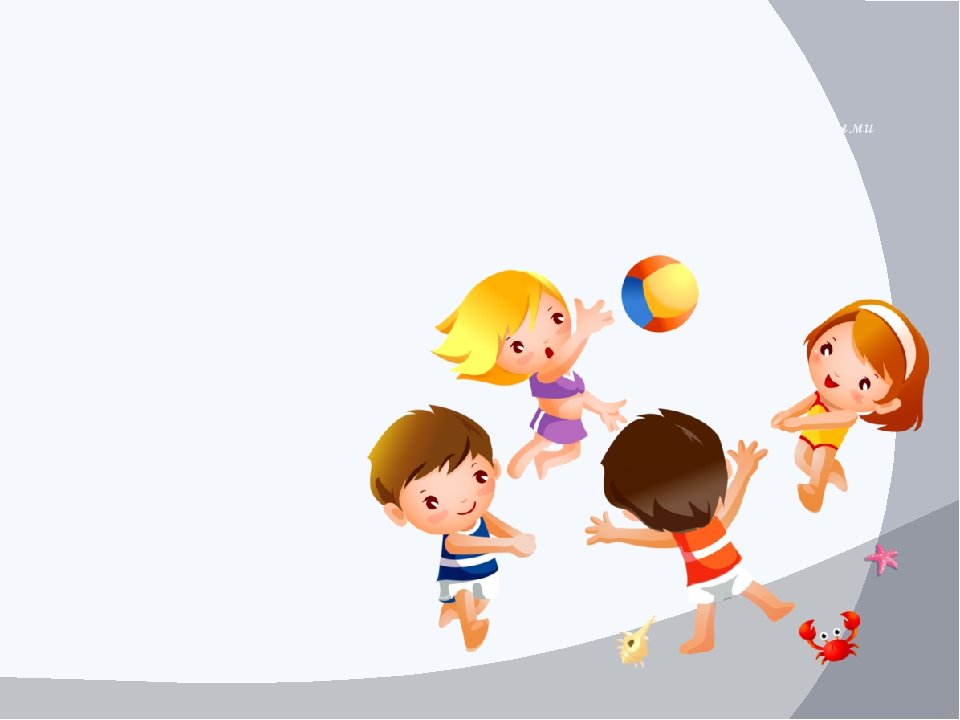 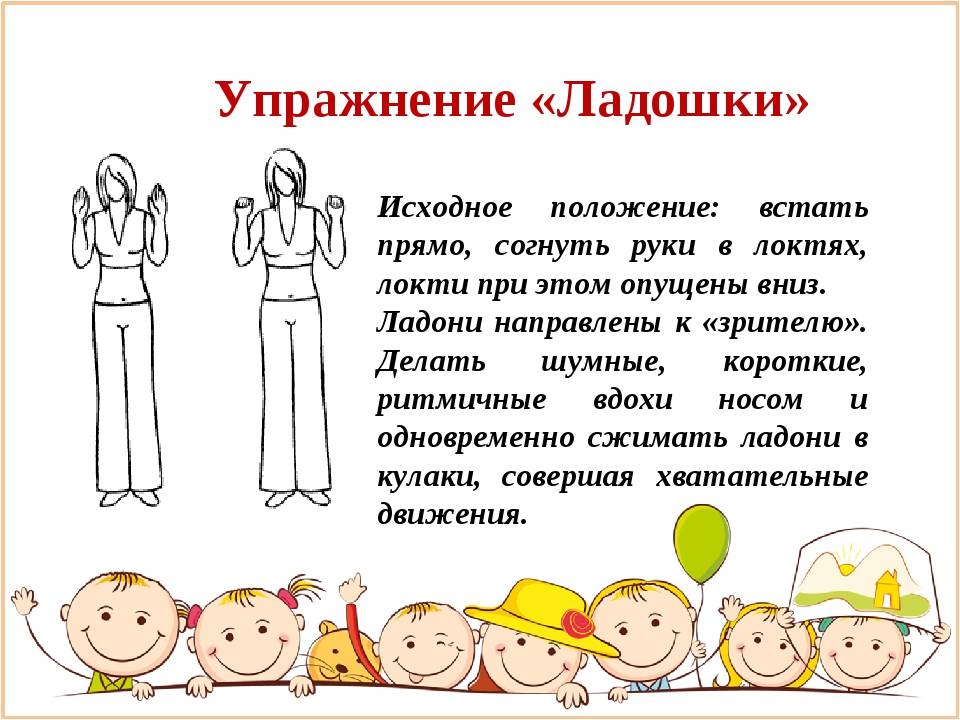 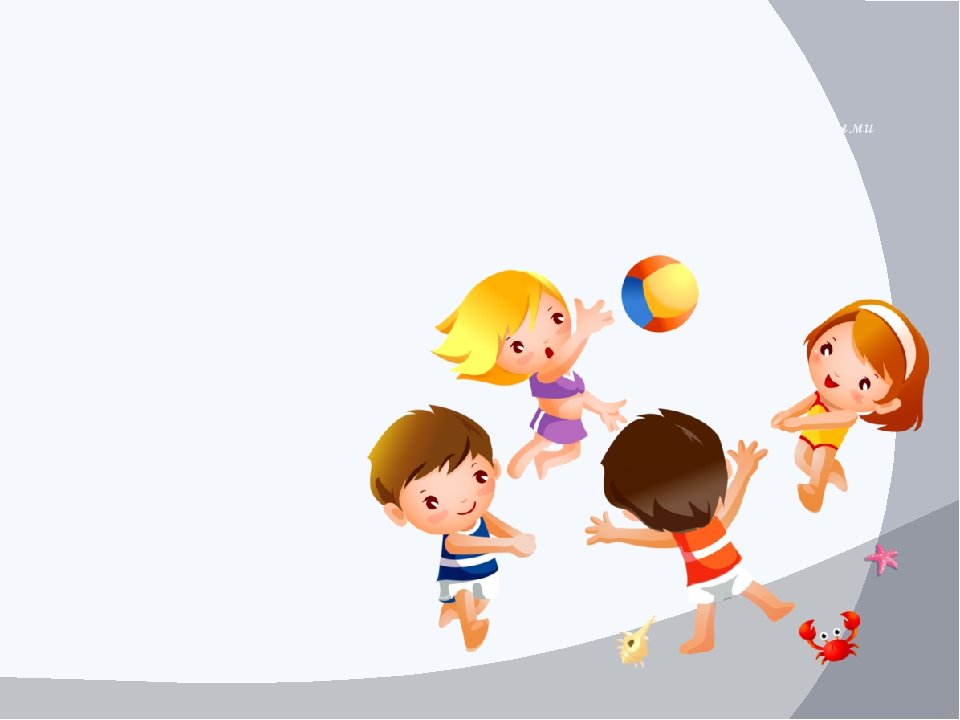 Упражнение «Ладошки»
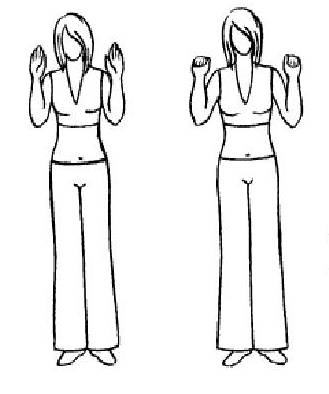 хватаем воздухЛадушки-ладошки, Звонкие хлопошки. Мы ладошки все сжимаем, Носом правильно вдыхаем.
Как ладошки разжимаем, 
То свободно выдыхаем.
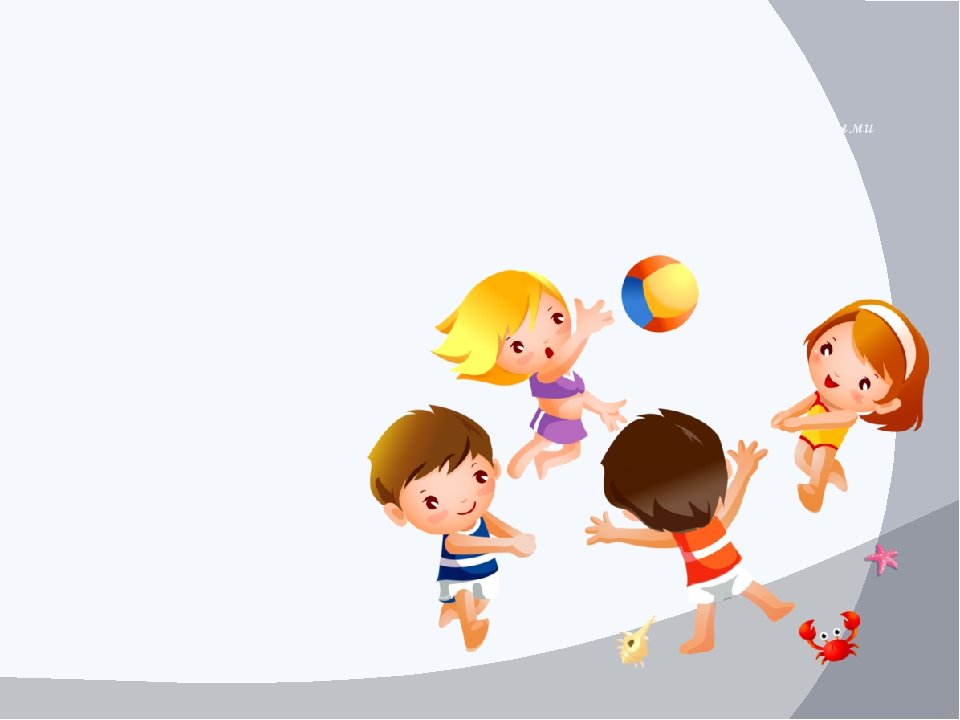 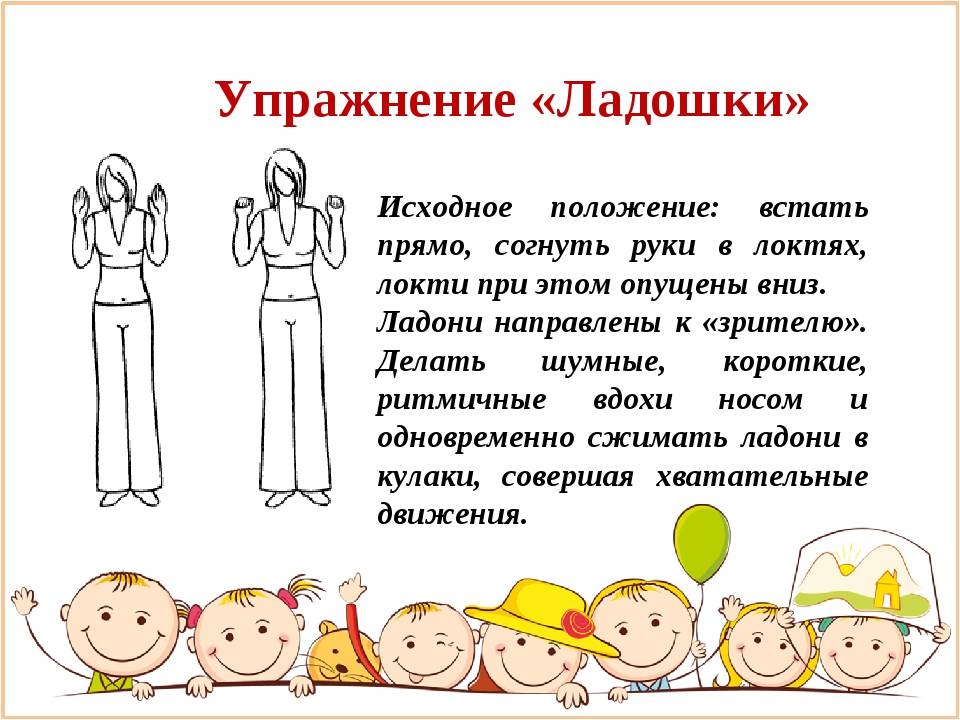 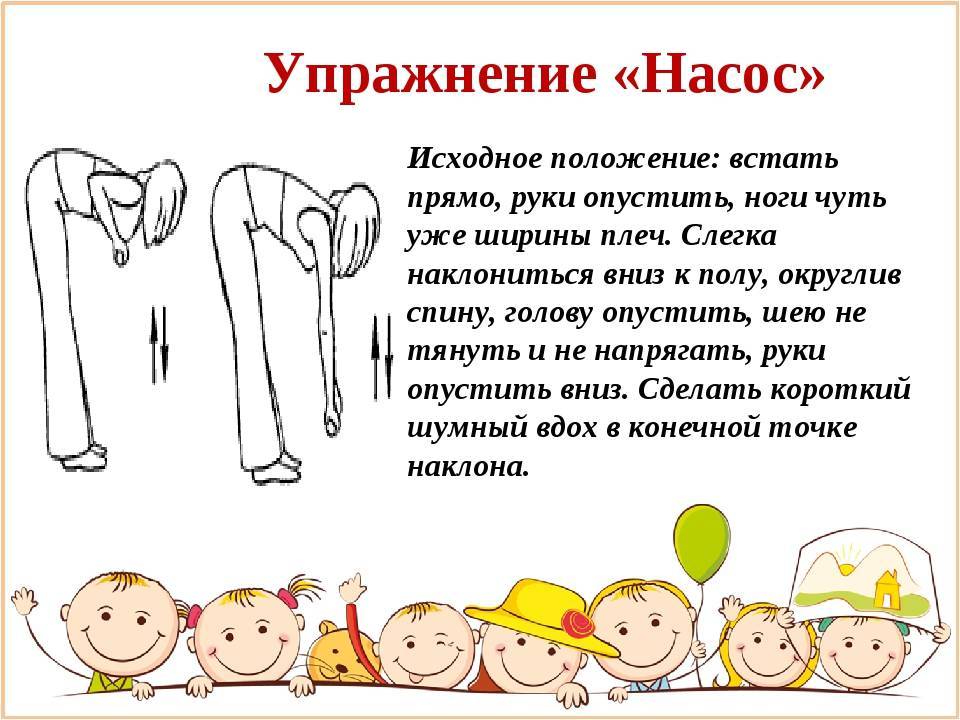 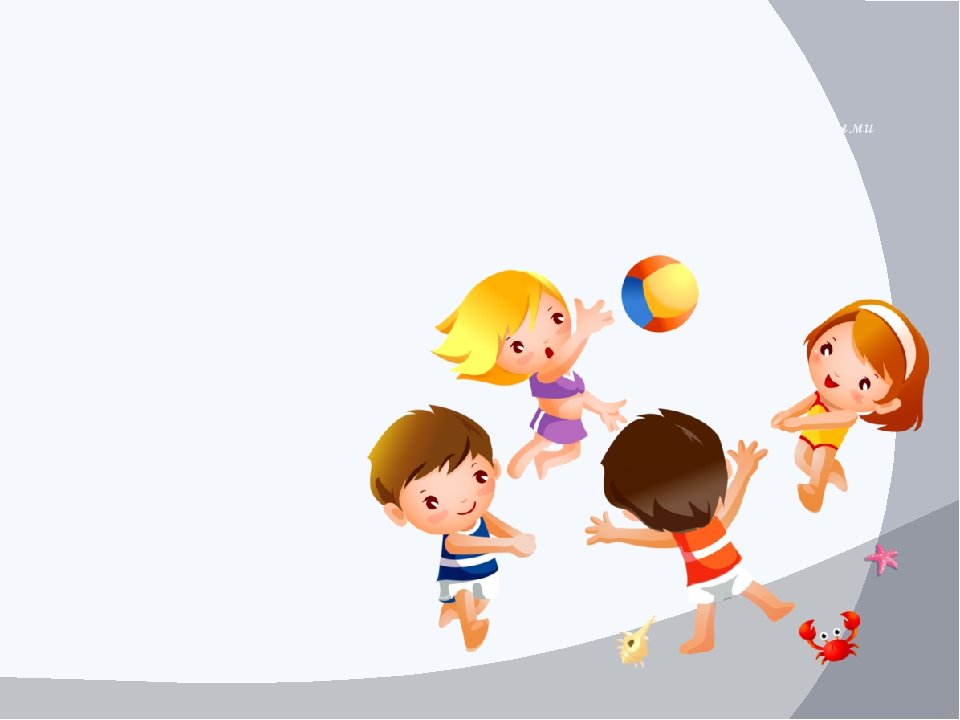 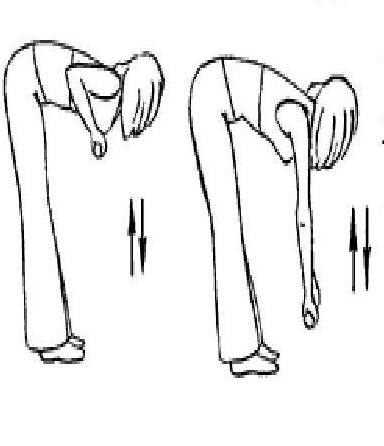 Упражнение «Насос»вдох на наклонПо шоссе летят машины —Все торопятся, гудят.
Мы накачиваем шины, 
Дышим много раз подряд.
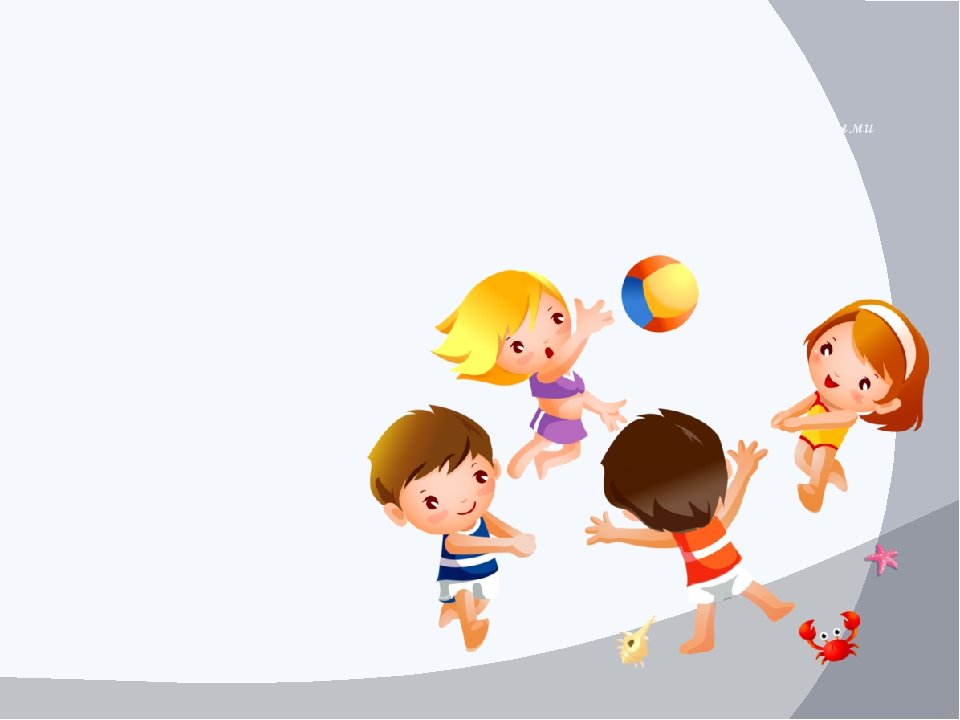 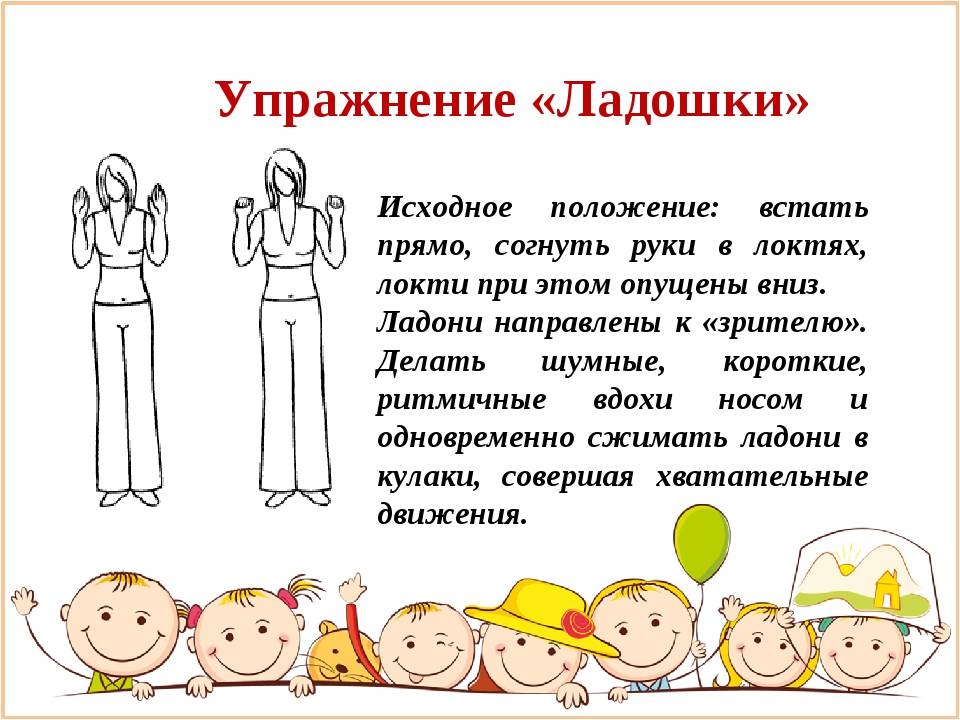 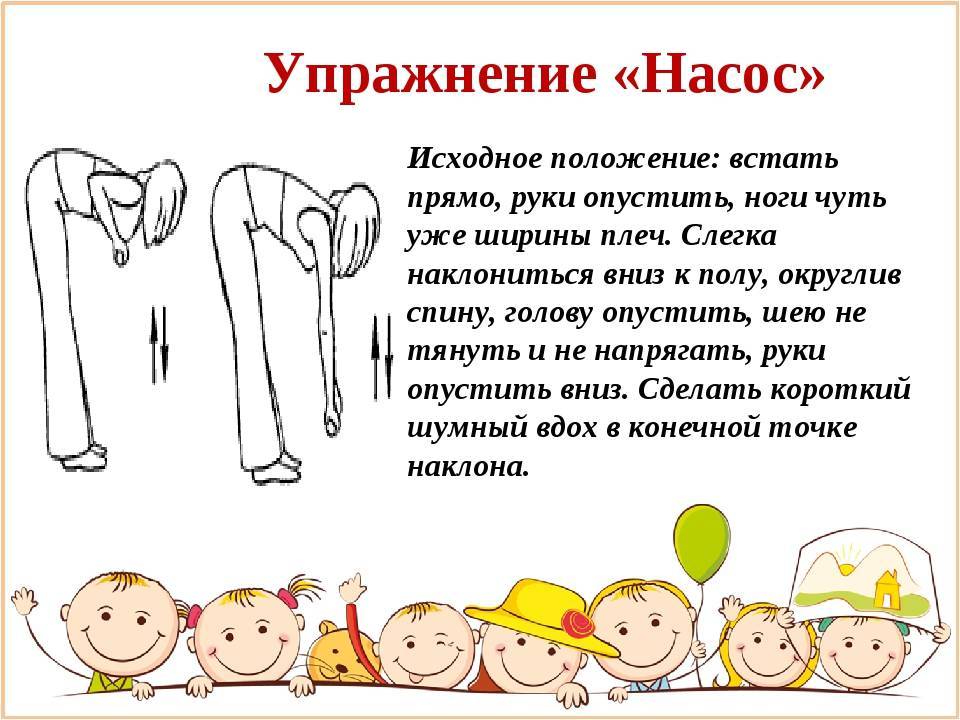 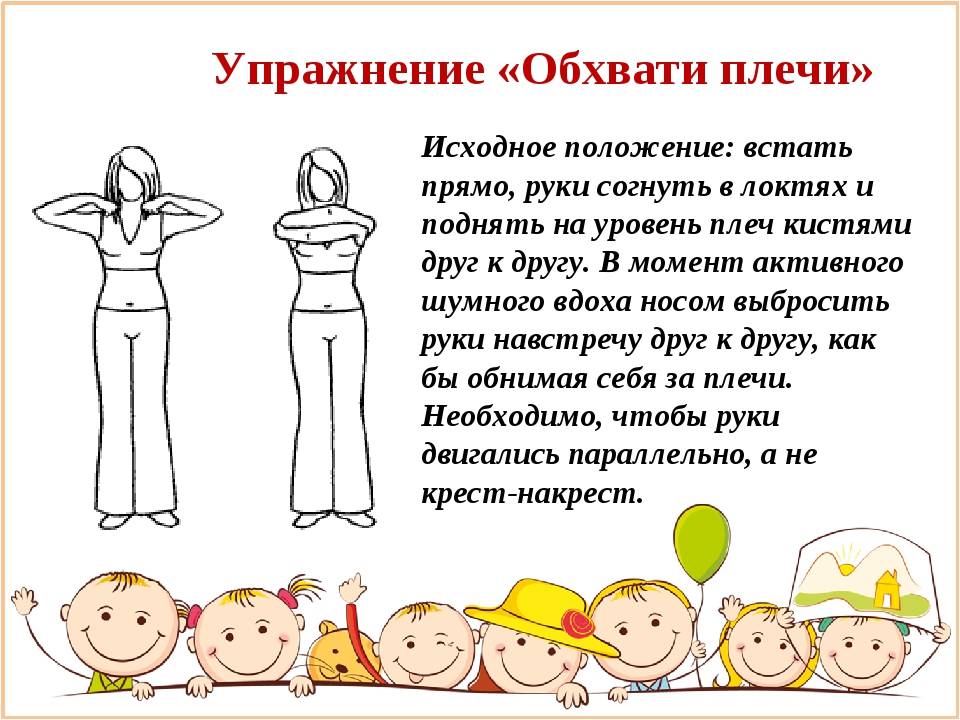 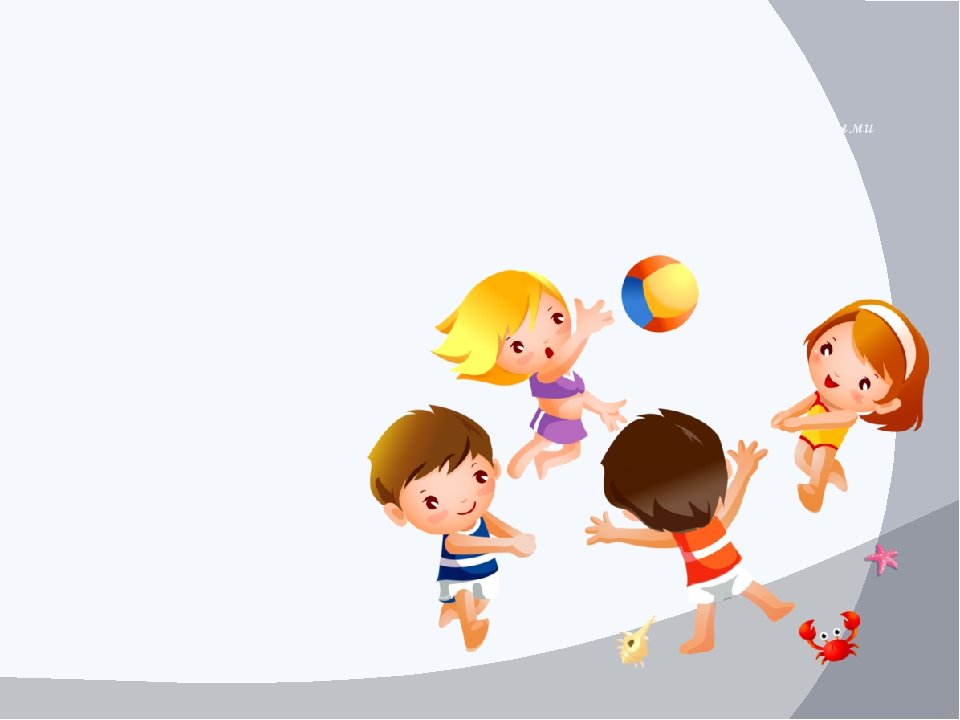 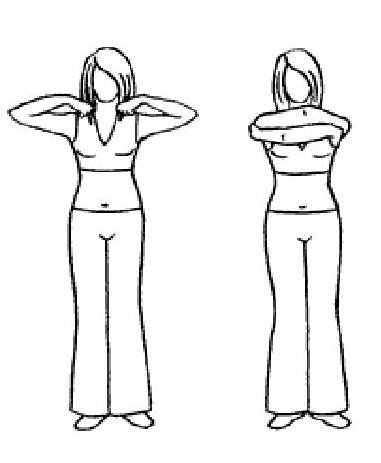 Упражнение «Обними плечи»вдох на сжатие грудной клеткиАх, какой хороший я!Как же я люблю себя!
Крепко обнимаю. 
Носиком вдыхаю.
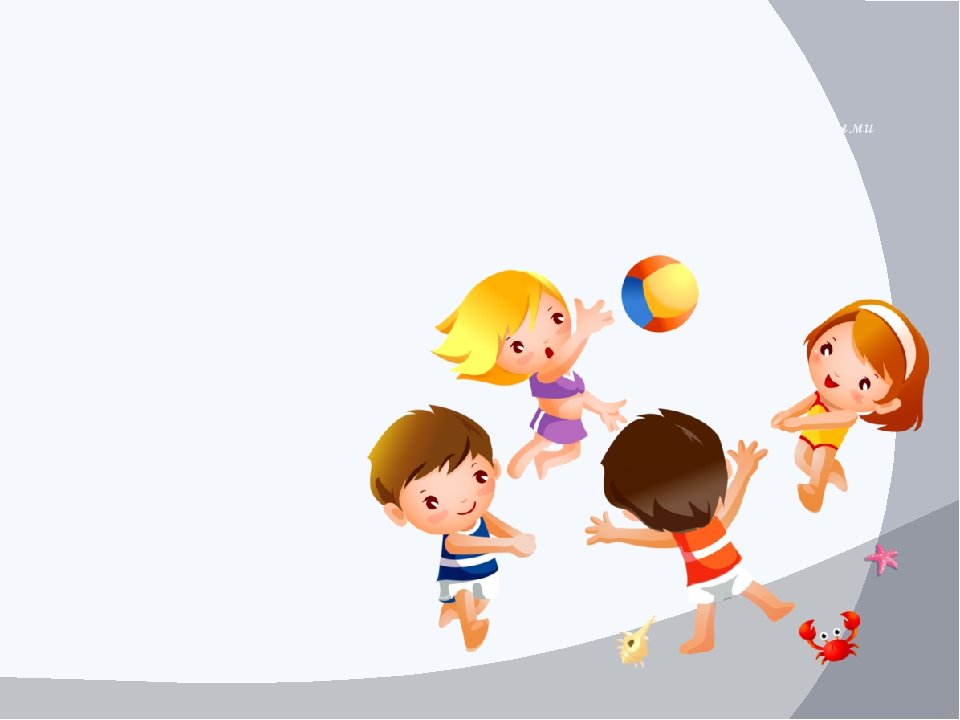 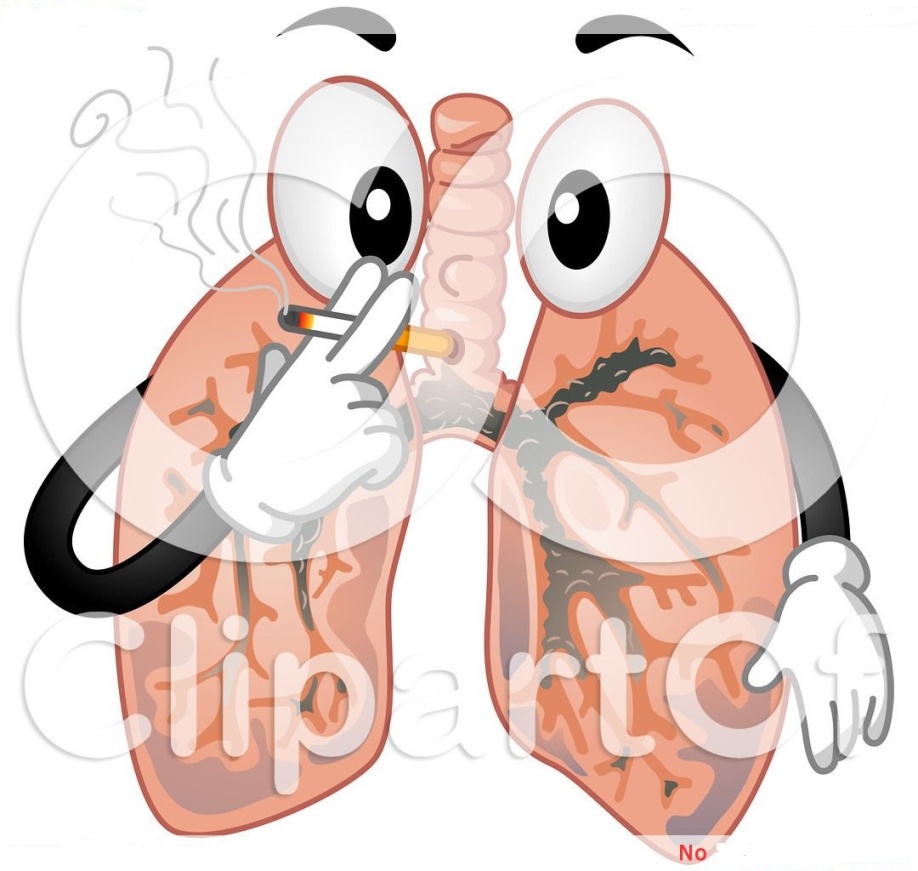 Держись подальше от курящих людей
От табачного дыма лёгкие чернеют
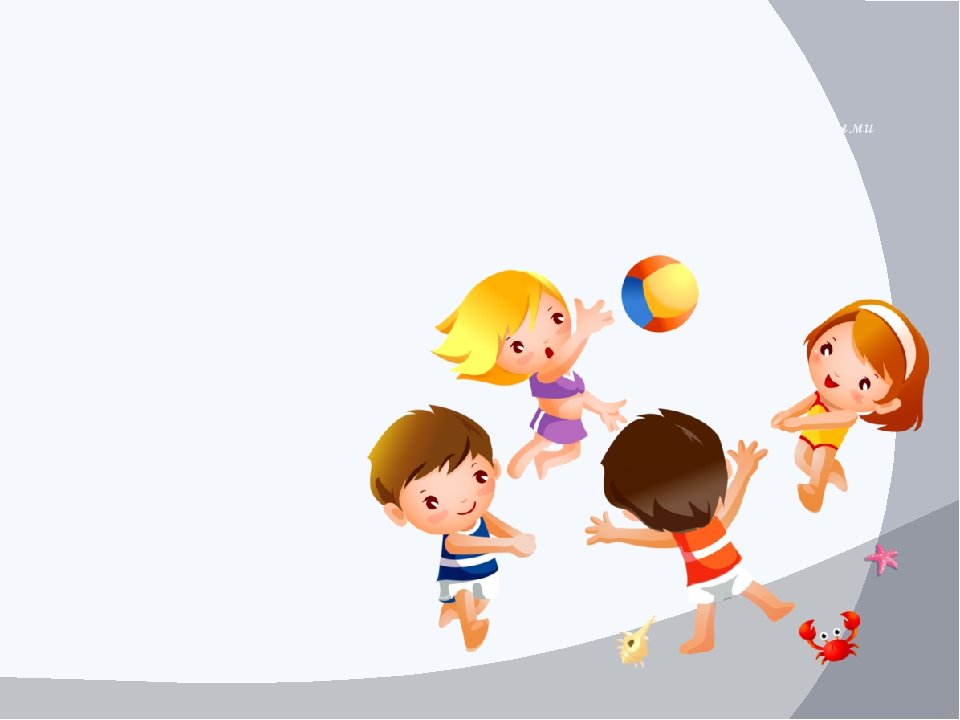 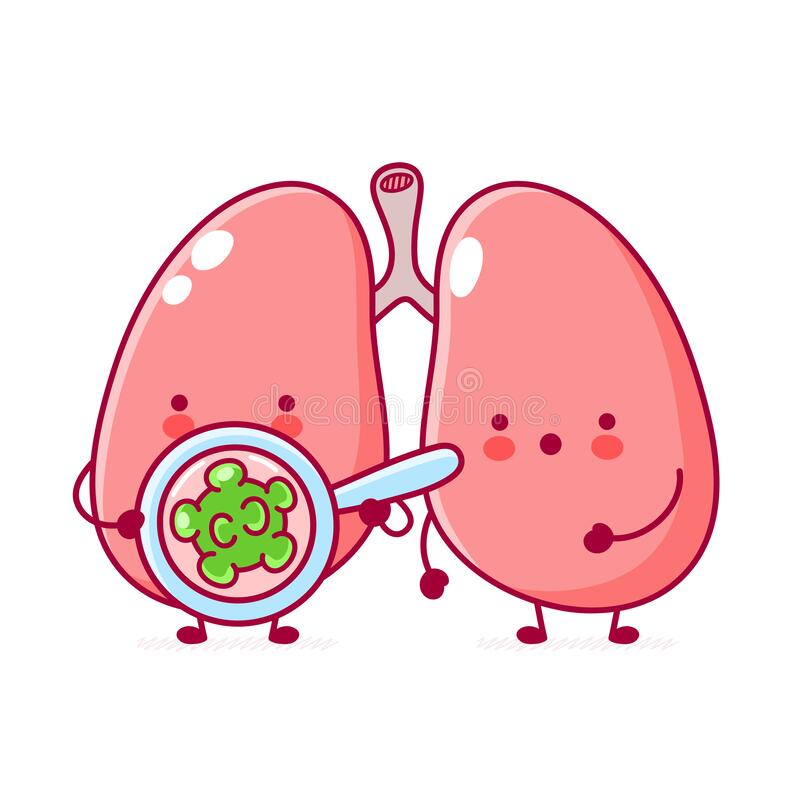 Делай рентген или флюорографию, чтобы проверить здоровье лёгких
По назначению врача!
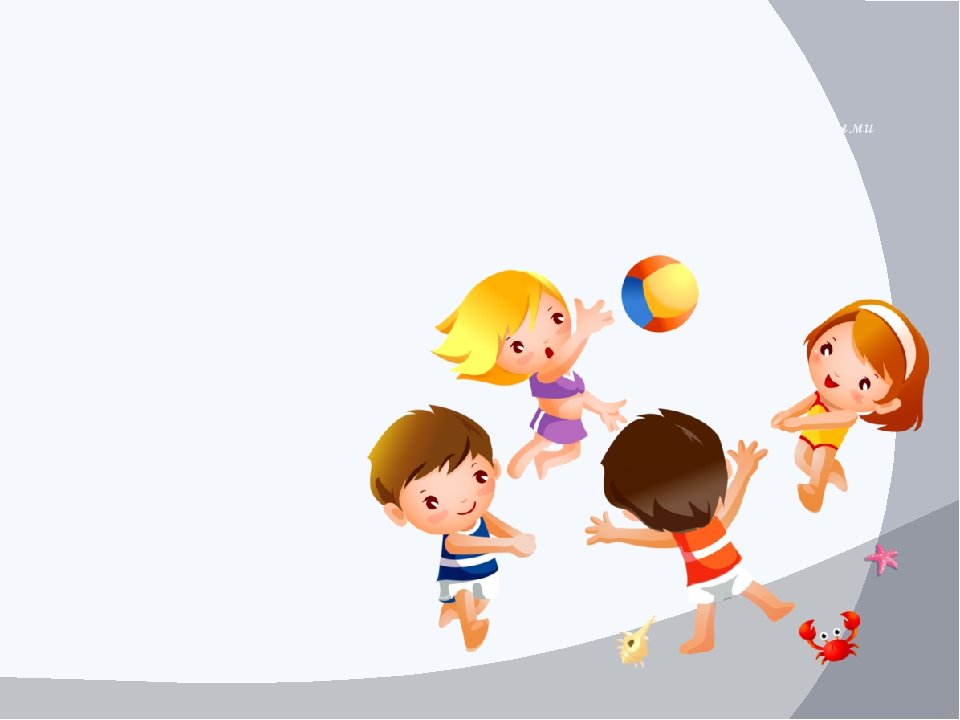 Пой! Танцуй!
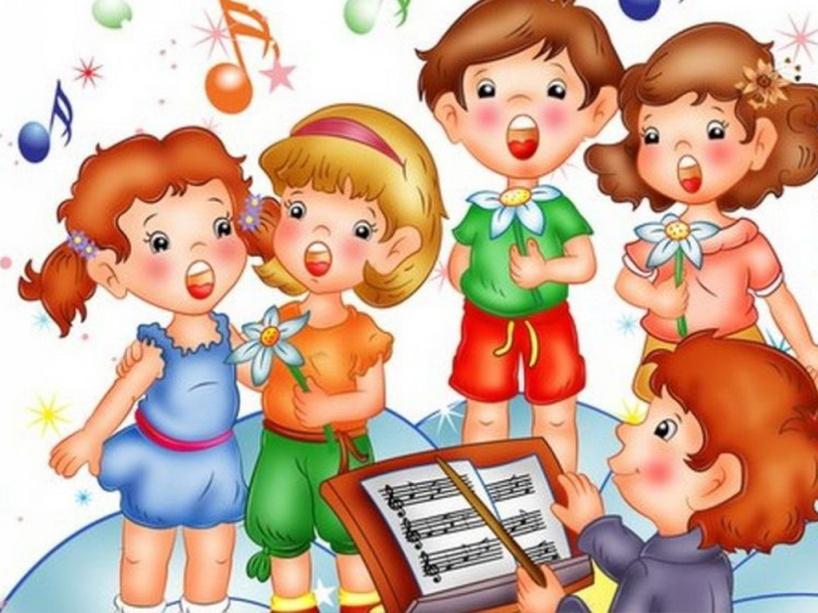 Занимайся физкультурой!
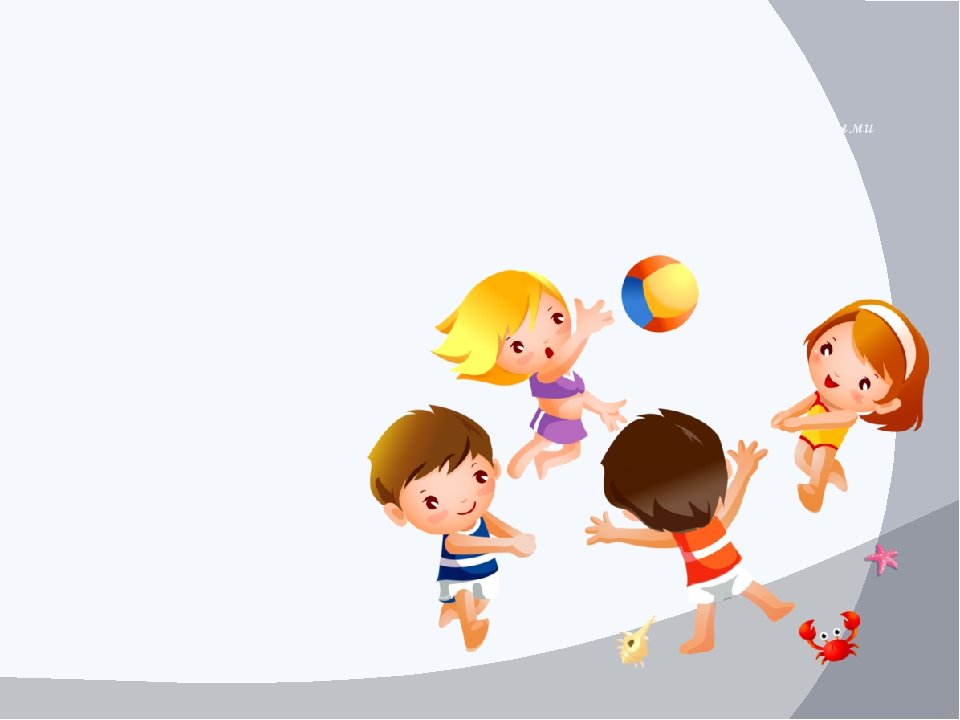 Будь всегда здоров!
Презентацию подготовила Стрижак Татьяна Борисовна, музыкальный руководитель МАДОУ детский сад №552 г.Екатеринбург